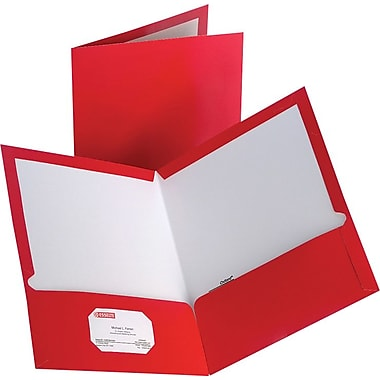 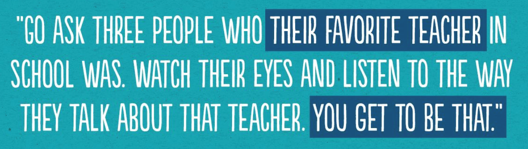 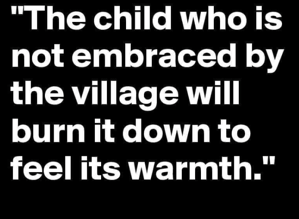 BE SOMEONE’S CHAMPION
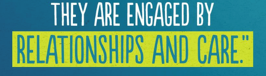 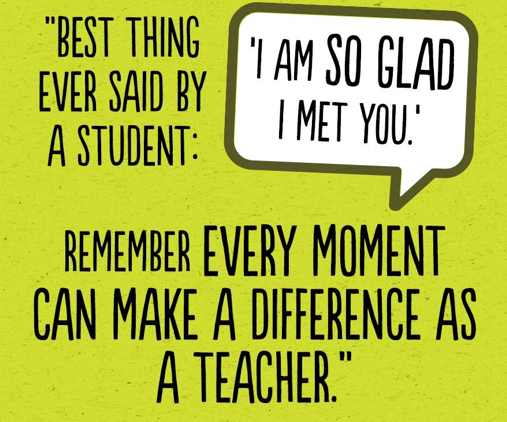 Every Opportunity
https://vimeo.com/179818336
 and Red Folder
https://vimeo.com/139254033
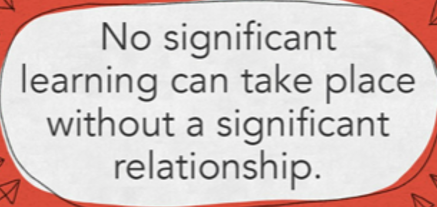 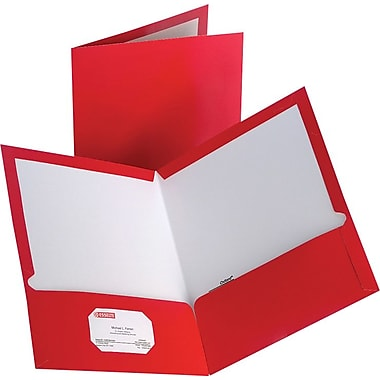 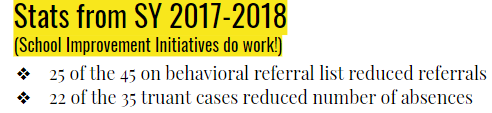 IMPROVEMENT SCIENCE ROOTS
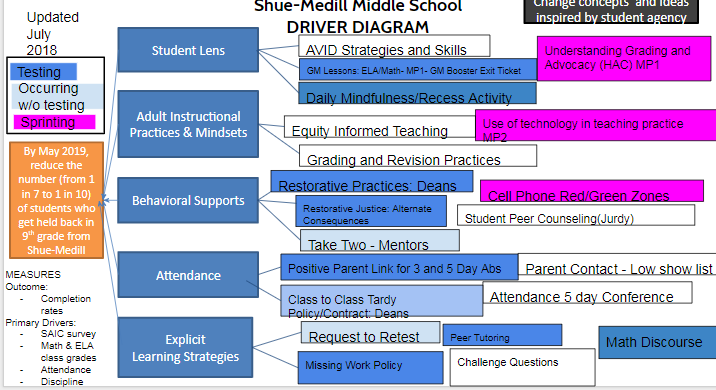 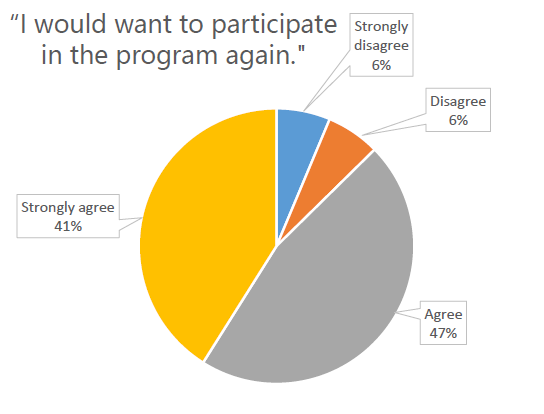 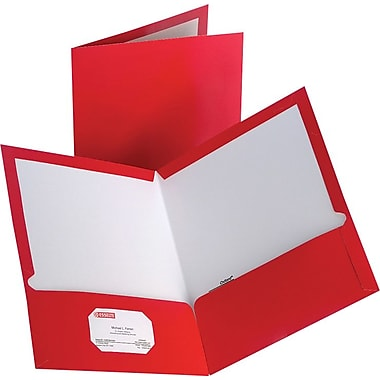 TAKE TWO, OWN TWO: A Tier 2 approach to managing behavior in any school setting
Shue-Medill Middle School: Newark, DE
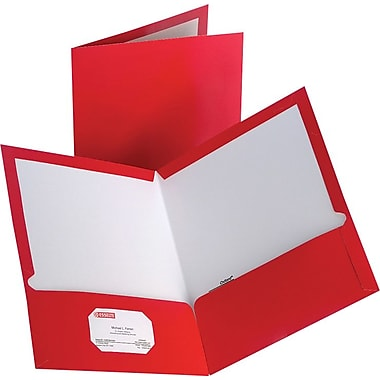 Process:
Create watchlist
Communicate to staff
Introduce tools 
Provide time to meet/celebrate
Continual follow up
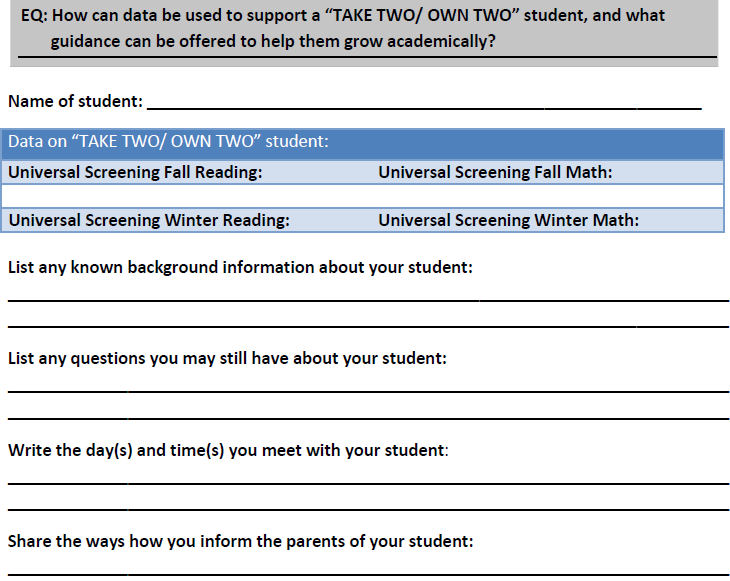 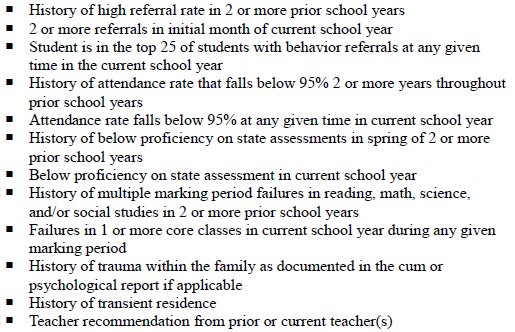 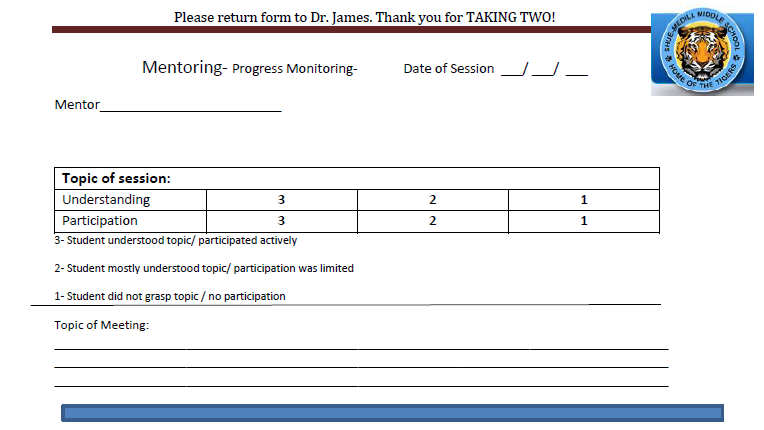 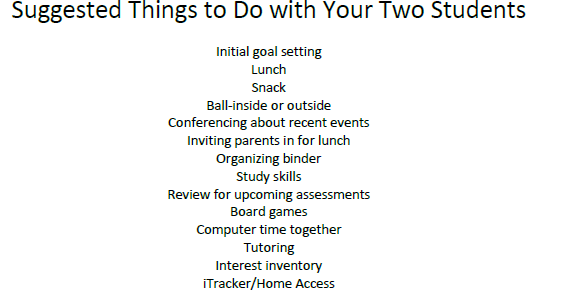 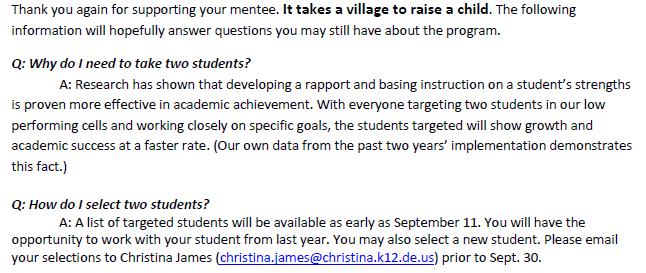 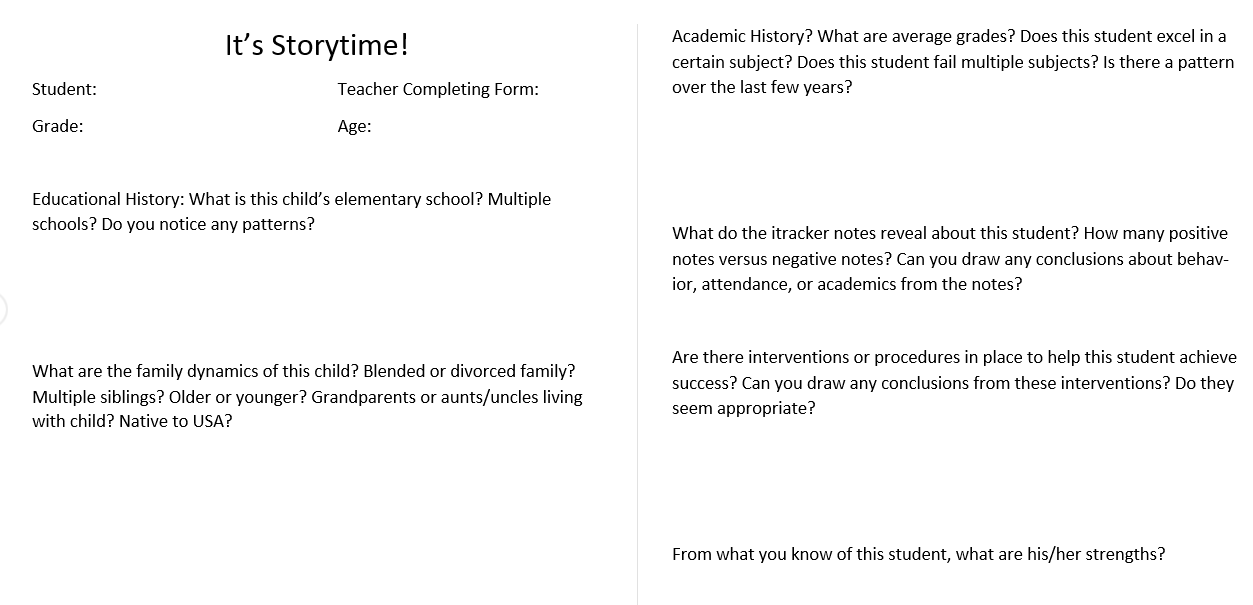 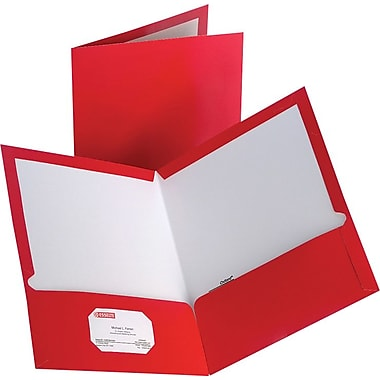 *Restorative circles (academic and non-academic) (show clip?)
*Anti-anxiety groups
*Social skills groups
*Basketball incentive
*Wise Boys mentoring
*Girl Scouts
*4H
*Lunch Bunch
*You Matter wall
*Positive postcards
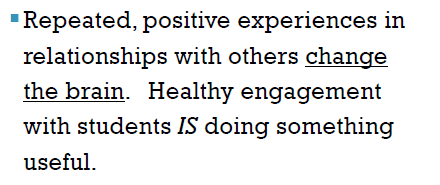 [Speaker Notes: Show first three min of restorative circle]
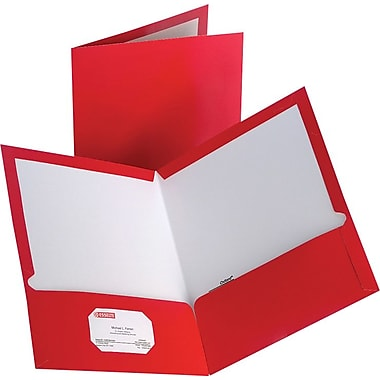 Tier 1 leading into Tier 2 (Trauma-Informed Teaching of SEL Competencies):

*Small Restorative Circles
*Upstairs vs Downstairs Brain 
*Roster Comparison
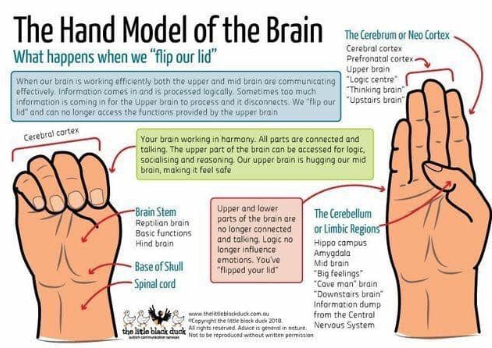 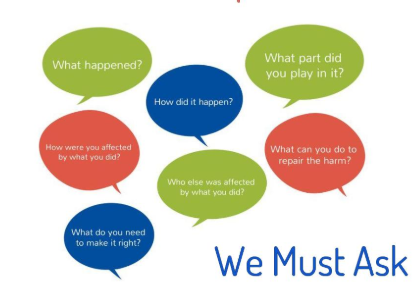